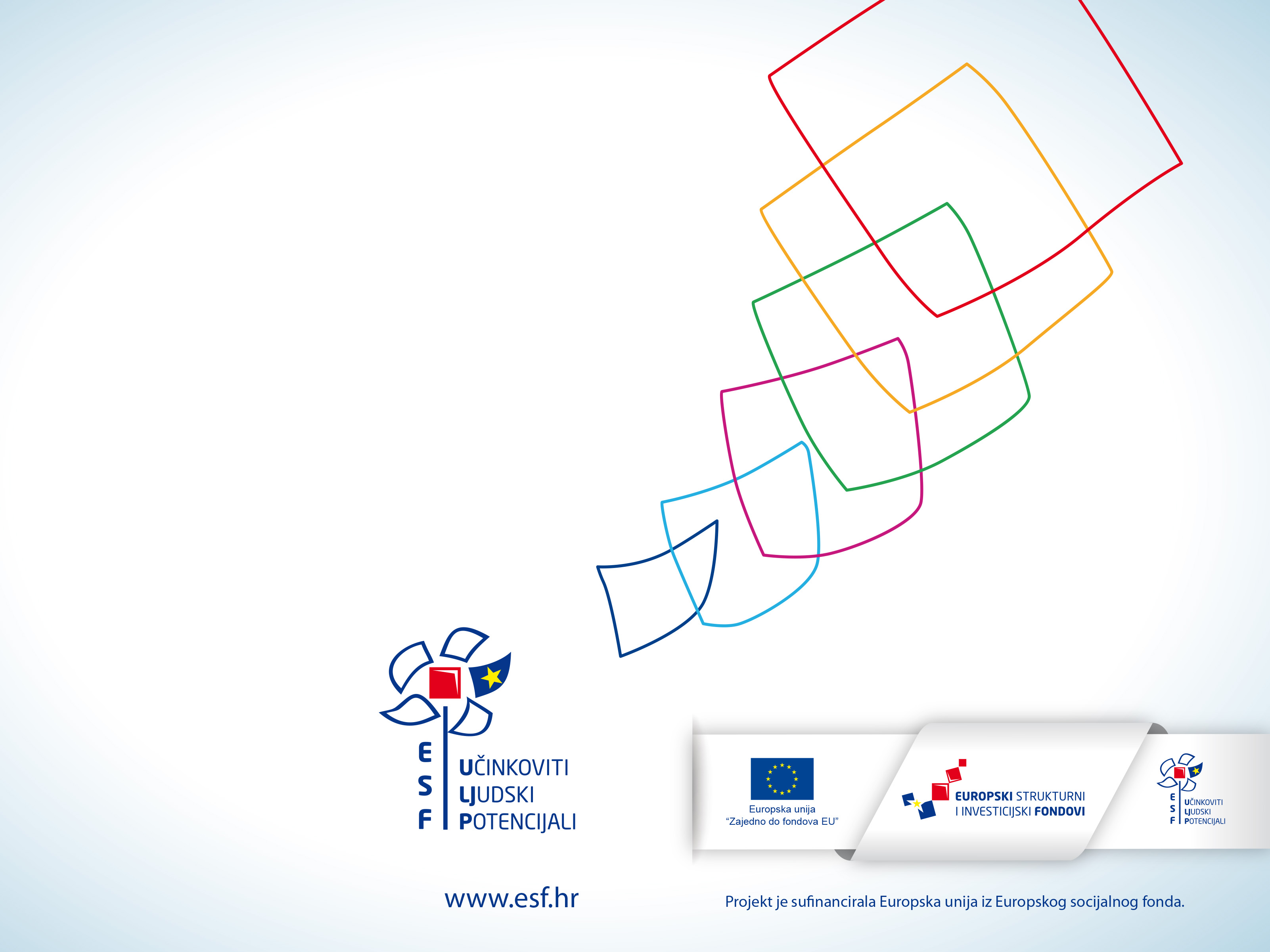 „Pronađi me!” - provedba aktivnosti dosega i obrazovanja neaktivnih mladih osoba u NEET statusu
OPERATIVNI PROGRAM Učinkoviti ljudski potencijali 2014.-2020.
Predstavljanje Poziva
„Pronađi me!“ – provedba aktivnosti dosega i obrazovanja neaktivnih mladih osoba u NEET statusu
Poziv je otvoren od 10. srpnja 2020. do 31. prosinca 2020. godine ili do iscrpljenja financijske omotnice
prijave su moguće od 3. kolovoza 2020. godine od 9:00 sati
ukupna vrijednost poziva: 50.000.000,00 HRK
Inicijativa za zapošljavanje mladih (IZM)
Uspostavlja se sveobuhvatan i individualiziran sustav podrške mladim osobama prvenstveno u trenutku prelaska iz obrazovanja u zapošljavanje
Ovaj Poziv financira se iz sredstava Inicijative za zapošljavanje mladih iz koje je u okviru OP ULJP-a za RH osigurano 224,5 milijuna EUR
IZM podržava provedbu Garancije za mlade u RH
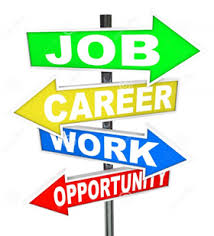 IZM-om se izravno podržava pojedince, a ne strukture ili sustave
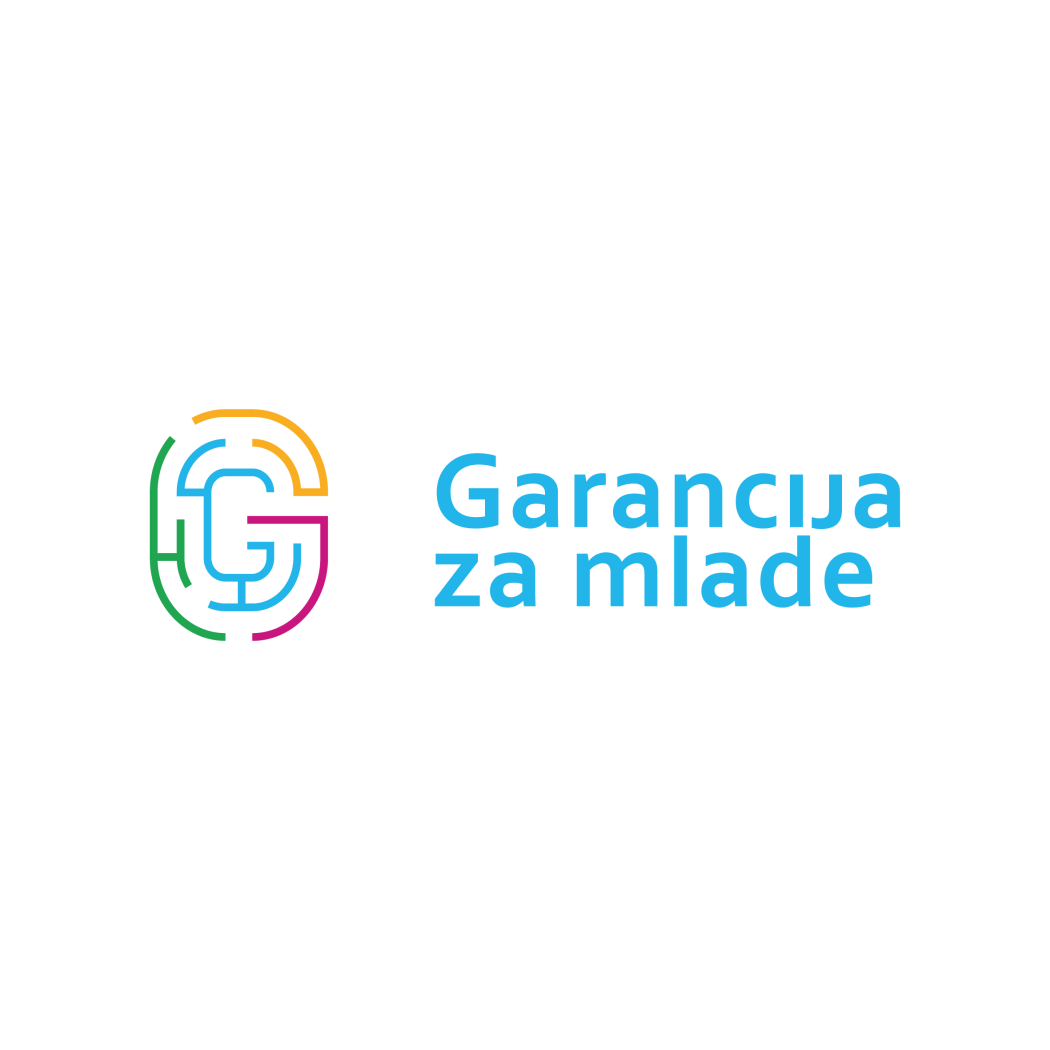 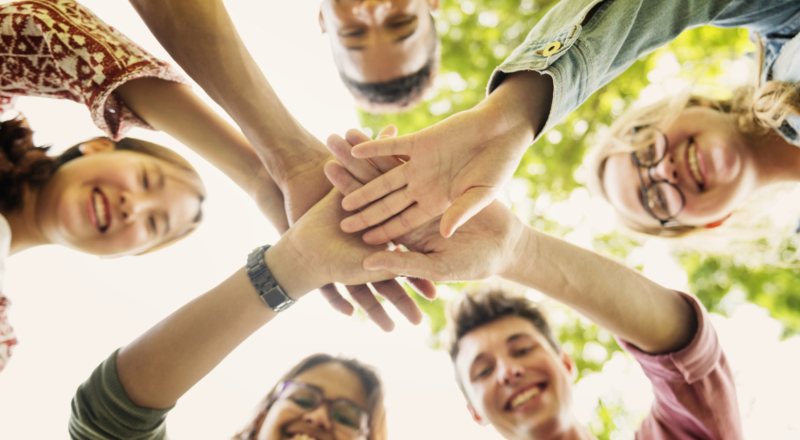 predstavlja strukturnu reformu u rješavanju pitanja nezaposlenosti mladih osoba, kojom se mlade osobe od 15 do navršenih 25 godina (u RH do 29 g.!) nastoji što brže aktivirati na tržištu rada

brza aktivacija podrazumijeva dobivanje kvalitetne ponude u roku od 4 mjeseca od trenutka napuštanja ili završetka obrazovanja ili ulaska u nezaposlenost

„garancija” se odnosi na kvalitetnu ponudu, a kvalitetna ponuda podrazumijeva ponudu za posao, naukovanje, pripravništvo ili za nastavak obrazovanja, s naglaskom na prilagodbu individualnim mogućnostima i potrebama pojedine mlade osobe

više info na: www.gzm.hr
Opći ciljpoziva
Specifični cilj 
poziva
Omogućiti pristup neaktivnim mladim osobama tržištu rada te osnažiti mlade osobe za aktivno sudjelovanje na tržištu rada.
Provedba aktivnosti dosega i obrazovanja neaktivnih NEET osoba (15-29 godina).
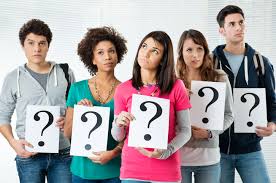 Ciljane skupine
neaktivne NEET osobe u dobi od 15-29 godina
NE RADE 
NISU U SUSTAVU REDOVITOG OBRAZOVANJA
NISU U SUSTAVU OBRAZOVANJA ODRASLIH
NE VODE SE U EVIDENCIJI NEZAPOSLENIH OSOBA HRVATSKOG ZAVODA ZA ZAPOŠLJAVANJE U ZADNJIH 4 MJESECA (prije ulaska u projektne aktivnosti)
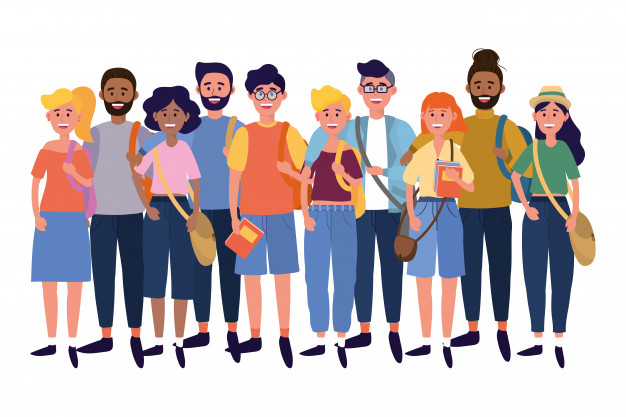 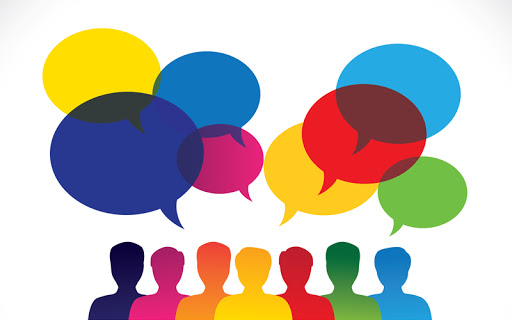 Prihvatljivi partneri
Obvezni partner na projektu je : 
- područna služba ili područni ured Hrvatskog zavoda za zapošljavanje

Ostali partner(i) na projektu mogu biti:
udruga, zaklada, pravna osoba vjerske zajednice, pravna osoba Katoličke Crkve u  RH, umjetnička organizacija
jedinica lokalne i područne (regionalne) samouprave
obrazovne ustanove osnovnoškolske i srednjoškolske razine
ustanove za obrazovanje odraslih
ustanove kojima je osnivač ili jedan od osnivača RH ili JL(R)S, registrirane za obavljanje djelatnosti usmjerenih na mlade i/ili uz aktivnosti posredovanja pri zapošljavanju, zdravstva i/ili socijalne skrbi
javne ustanove ili trgovačka društva koja obavljaju poslove regionalnih koordinatora odnosno lokalne razvojne agencije ili LAG-ovi
Prihvatljivi prijavitelji
udruga 
zaklada
pravna osoba vjerske zajednice te pravna osoba Katoličke Crkve u RH
umjetnička organizacija
Provjera prihvatljivosti nositelja i partnera
Uvid u elektroničke baze podataka:
udruge (neovisno o ulozi u kojoj se prijavljuju) – Registar udruga 
zaklade – Zakladna knjiga
vjerske zajednice i pravne osobe Katoličke crkve u RH – Evidencija vjerskih zajednica u RH (pri Ministarstvu uprave) i Evidencija pravnih osoba Katoličke Crkve u RH
umjetnička organizacija – Registar umjetničkih organizacija
neprofitne organizacije – Registar neprofitnih organizacija koji vodi Ministarstvo financija
područna služba ili područni ured HZZ-a – Sudski registar
jedinice lokalne i područne (regionalne) samouprave – popis županija, gradova i općina koji se vodi pri Ministarstvu uprave
obrazovne ustanove osnovnoškolske i srednjoškolske razine – sudski registar i Upisnik javnih i privatnih osnovnih i srednjih škola
ustanova za obrazovanje odraslih – sudski registar i Andragoški zajednički upisnik podataka (AZUP) ASOO-a za ustanove za obrazovanje odraslih
ustanova – sudski registar i ako je potrebno službeni dokument iz kojeg je vidljiv osnivač ustanove
trgovačka društva sukladno ZRR – sudski registar i Upisnik regionalnih koordinatora i lokalnih razvojnih agencija koji vodi MRRFEU

ako baza ne sadrži ažurirane podatke, potrebno je u sklopu projektnog prijedloga dostaviti službeni dokument iz kojeg je isto razvidno
UKUPNA FINANCIJSKA ALOKACIJA BESPOVRATNIH SREDSTAVA
50.000.000,00 HRK
NAJNIŽA VRIJEDNOST POTPORE
NAJVIŠA VRIJEDNOST POTPORE
2.000.000,00 HRK
400.000,00 HRK
Intenzitet potpore: 100% prihvatljivih troškova
Troškovi nastali za vrijeme trajanja provedbe projekta (danom zadnjeg potpisa ugovora)
Vrijeme trajanja projekta: 12 - 24 mjeseca
Prihvatljive aktivnosti
Aktivnosti dosega i aktivacije neaktivnih osoba u NEET 
	statusu

izrada individualnog plana aktivnosti s ciljem aktivacije NEET osobe radi uključivanja u zapošljavanje, osposobljavanje ili daljnje formalno obrazovanje,
provedba ciljanih programa za razvoj i unaprjeđenje mekih i/ili transverzalnih (prenosivih) vještina,
provedba ciljanih programa u svrhu aktivacije i privlačenja osoba u aktivnost i aktivno traženje posla putem sportskih, kulturnih ili programa sličnih sadržaja,
osnivanje i rad mobilnih timova, terenskih radnika (street workers), mladih posrednika koji će osigurati direktan kontakt s NEET osobama te ih privući u aktivnosti.
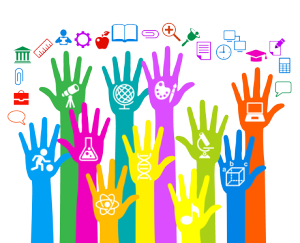 Prihvatljive aktivnosti
Aktivnosti podrške neaktivnih osoba u NEET
  	statusu, uključujući i one najudaljenije od tržišta rada

pružanje usluga mentorstva u cilju zapošljavanja, daljnjeg obrazovanja ili osposobljavanja; uz (ako je primjenjivo) osiguravanje odgovarajućih kanala komunikacije uz korištenje tumača znakovnog jezika, Brailleova pisma, zvučnog softwarea, optičkog čitača ili drugih pomagala i tehnika kako bi se prijenos informacija i znanja učinio dostupnim svim osobama s invaliditetom uključenim u projekt,
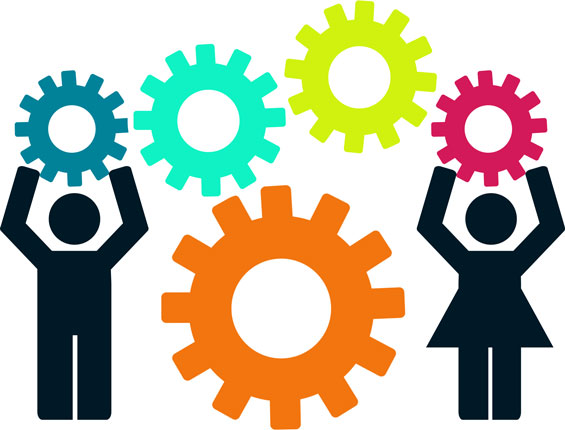 pružanje usluga savjetovanja osobama najudaljenijima od tržišta rada koje uključuje identifikaciju problema koji osobi otežavaju pristup zapošljavanju te pomoć pri rješavanju istih; uz (ako je primjenjivo) osiguravanje odgovarajućih kanala komunikacije uz korištenje tumača znakovnog jezika, Brailleova pisma, zvučnog softwarea, optičkog čitača ili drugih pomagala i tehnika kako bi se prijenos informacija i znanja učinio dostupnim svim osobama s invaliditetom uključenima u projekt.
Prihvatljive aktivnosti
Aktivnosti obrazovanja pripadnika ciljane skupine te informiranja o stanju na tržištu rada
aktivnosti informiranja o kretanjima na tržištu rada, alati za traženje posla, pisanje životopisa i sl.,
odabir i uključivanje pripadnika ciljane skupine u verificirane programe obrazovanja odraslih sukladno njihovim interesima, kompetencijama te dosadašnjem obrazovanju, a koje će rezultirati stjecanjem javne isprave,
uključivanje pripadnika ciljane skupine u aktivnosti razvoja poduzetničkih vještina i aktivnosti razvoja poslovnih ideja, putem edukacije i/ili podrške poduzetničkih inkubatora (pružanje vrijednih znanja, iskustva i pomoći) i sl.
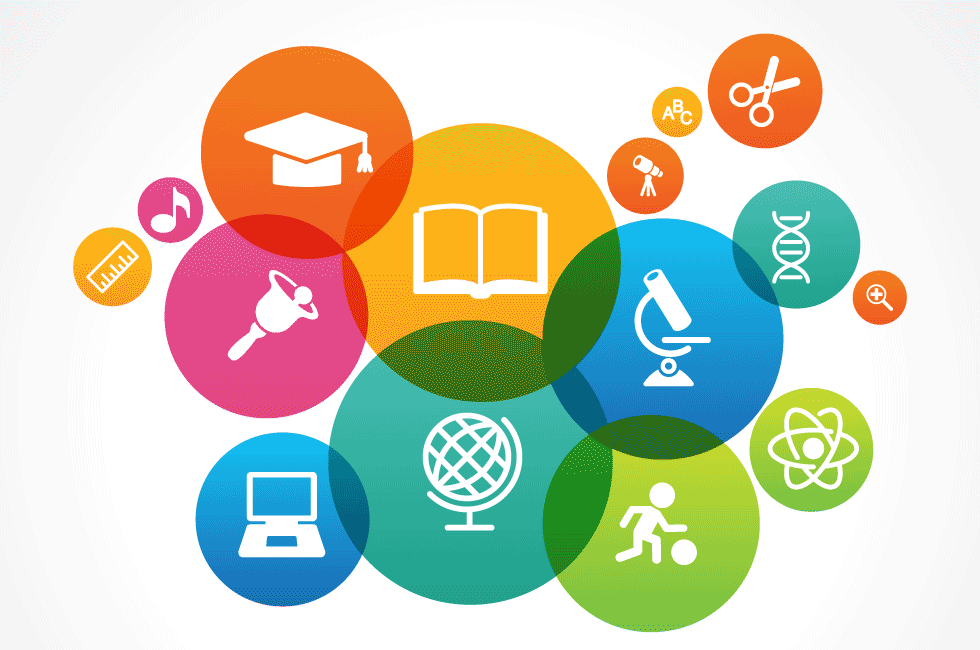 Prihvatljive aktivnosti
4.	Upravljanje projektom i administracija
aktivnosti planiranja, organiziranja, praćenja, kontrole i upravljanja ljudskim, materijalnim, financijskim i vremenskim resursima u svrhu provedbe projektnih aktivnosti kako bi se ostvarili rezultati i ciljevi projekta, 
izvještavanje o provedbi projektnih aktivnosti i pokazateljima, 
financijsko izvještavanje sukladno obvezama definiranima u Ugovoru o dodjeli bespovratnih sredstava
5. 	Promidžba i vidljivost
izrada promotivnih materijala (AV sadržaja, brošura, letaka, plakata i dr.),
organizacija uvodne i završne konferencije za tisak te drugih promotivnih i informativnih događanja (info pult, javna rasprava, okrugli stol i dr.),
izrada internetske stranice projekta i/ili stranice na društvenim mrežama i sl.

ELEMENTI 4. UPRAVLJANJE PROJEKTOM I ADMINISTRACIJA I 5. PROMIDŽBA I VIDLJIVOST SU OBVEZNI ELEMENTI!

AKTIVNOSTI KOJE NE DOPRINOSE OSTVARIVANJU CILJEVA OVOG POZIVA NISU PRIHVATLJIVE ZA FINANCIRANJE!
Pokazatelji
Projektni prijedlog mora obavezno doprinositi svim sljedećim pokazateljima:
Specifični pokazatelj OPULJP-a Soy09 - Neaktivni koji se ne obrazuju i ne osposobljavaju
Zajednički pokazatelj rezultata OPULJP-a CR07 - Neaktivni sudionici koji se ne obrazuju i ne osposobljavaju, a koji okončaju intervenciju uz potporu Inicijative za zapošljavanje mladih
Zajednički pokazatelj rezultata OPULJP-a CR09 - Neaktivni sudionici koji se ne obrazuju niti se osposobljavaju, a koji se obrazuju/osposobljavaju, stječu kvalifikaciju ili imaju posao, uključujući samozaposlene, po prestanku sudjelovanja
 
te minimalno jednom od sljedeća dva pokazatelja:
Specifični pokazatelj OPULJP-a Soy06 – Mlađi od 25 godina
Specifični pokazatelj OPULJP-a Soy08 – Mladi u dobi od 25 do 29
Pokazatelji se odabiru iz padajućeg izbornika na stranici 4 „Obrazloženje projekta“ prijavnog obrasca A, odabirom mogućnosti „projekt izravno doprinosi ostvarenju sljedećih unaprijed određenih pokazatelja“.
Prihvatljivi izdaci
IZRAVNI TROŠKOVI OSOBLJA  su troškovi rada koje je moguće jasno identificirati i koji proizlaze iz ugovora o radu ili Rješenja između poslodavca (institucije i/ili organizacije) i zaposlenika, a isplaćuju se osoblju za obavljeni rad izravno povezan s projektom.

Troškovi osoblja koji se odnose na osobe koje na projektu rade dio radnog vremena, izračunavaju se primjenom fiksnog postotka na ukupne izdatke koji čine plaću zaposlenika u skladu s fiksnim postotkom radnog vremena, bez obveze dostave tablice radnih sati. Poslodavac u tom slučaju izdaje dokument kojim se utvrđuje fiksni postotak rada (npr. odluku o radu na projektu).
Prihvatljivi izdaci
KORIŠTENJE POJEDNOSTAVLJENIH TROŠKOVNIH MOGUĆNOSTI

ostali prihvatljivi troškovi projekta (u koje se ubrajaju i neizravni troškovi) se obračunavaju fiksnom stopom u visini 40% prihvatljivih izravnih troškova osoblja

Izračun:	C = A x B
A= Zbroj svih prihvatljivih izravnih troškova osoblja 
B= Fiksna stopa (40 %)
C= Ostali prihvatljivi troškovi projekta

Prihvatljivost ostalih prihvatljivih troškova unutar Zahtjeva za nadoknadom sredstava ovisi o prihvatljivom iznosu izravnih troškova osoblja za svaki pojedini Zahtjev.

Tijekom provjera i odobravanja zahtjeva za nadoknadom sredstava neće se vršiti kontrola popratne dokumentacije za navedene ostale prihvatljive troškove projekta izračunate primjenom fiksne stope.

Posebnu pažnju obratiti na pridavanje oznake određenoj vrsti troška!
Neprihvatljivi izdaci
kamate na dug, ulaganja u kapital ili kreditna ulaganja,
kupnja korištene opreme, kupnja opreme koja se koristi u svrhu upravljanja projektom, a ne izravno za provedbu projektnih aktivnosti i ostvarenju rezultata u pogledu ciljane osobe,
kupnja vozila (automobila, motornih vozila i ostalih prometnih sredstava),
otpremnine, doprinosi za dobrovoljna zdravstvena ili mirovinska osiguranja koja nisu obvezna prema nacionalnom zakonodavstvu,
upravne pristojbe, kupnja neizgrađenog zemljišta i izgrađenog zemljišta, nekretnina i infrastrukture putem fleksibilnog instrumenta financiranja,
troškovi koji su već bili financirani iz javnih izvora odnosno troškovi koji se u razdoblju provedbe projekte financiraju iz drugih izvora,
troškovi vezani uz radionice, seminare, konferencije, kongrese i druge oblike usavršavanja povezane s upravljanjem projektom i administracijom, osim onih u organizaciji posredničkih tijela kao ugovornih strana,
novčana pomoć, odnosno naknada za polaznike tijekom teorijskog i praktičnog dijela edukacije, 
troškovi podugovaranja (nabava dobara, usluga, radova) samih Korisnika i/ili partnera, 
troškovi prigodnih nagrada radniku (božićnica i/ili regres) u stvarno isplaćenom iznosu iznad neoporezivog godišnjeg iznosa, jubilarne nagrade i naknade za odvojeni život, 
jednokratne naknade i potpore koje čine materijalno pravo radnika, a koje se ostvaruju temeljem nastanka okolnosti za koje se dodjeljuju i ne isplaćuju se svim zaposlenicima korisnika (u slučaju smrti člana uže obitelji, za novorođeno dijete, zbog bolovanja zaposlenika duljeg od 90 dana, dar za djecu i slično), 
ostali prihvatljivi troškovi koji premašuju vrijednost od 40 % prihvatljivih izravnih troškova osoblja,
drugi troškovi koji nisu u neposrednoj povezanosti sa sadržajem i ciljevima projekta…
Mjerljivi ishodi
Obavezni ishodi
Element 1	Izrada individualnog plana aktivnosti s ciljem aktivacije NEET osobe radi uključivanja u zapošljavanje, osposobljavanje ili daljnje formalno obrazovanje		A.1. Broj izrađenih individualnih planova aktivnosti s ciljem aktivacije NEET osobe radi uključivanja u zapošljavanje, osposobljavanje ili daljnje formalno obrazovanje 	    Individualni plan

Element 3	Aktivnost informiranja o kretanjima na tržištu rada, alati za traženje posla, pisanje životopisa i sl.		A.2. Broj pripadnika ciljane skupine koji su sudjelovali u radionicama/informiranju o kretanjima na tržištu rada		  Popis pripadnika ciljane skupine koji su sudjelovali u radionicama o informiranju o kretanjima na tržištu rada  (potpisna lista)

Element 3	 Uključivanje pripadnika ciljane skupine u verificirane programe obrazovanja odraslih		A.3. Broj pripadnika ciljane skupine uključenih u verificirane programe obrazovanja odraslih		Javna isprava o završenom verificiranom programu obrazovanja

Vrijednosti mjerljivih ishoda A.1., A.2. i A.3. te pokazatelja Soy09 Neaktivni koji se ne obrazuju i ne osposobljavaju moraju biti istovjetne
Potrebno je odabrati sva tri obavezna mjerljiva ishoda
Mjerljivi ishodi
Neobavezni ishodi
Element 1		Provedba ciljanih programa u svrhu aktivacije i privlačenja osoba u aktivnost i aktivno traženje posla putem sportskih, kulturnih ili programa sličnih sadržaja		B.1. Provedeni ciljani programi u svrhu aktivacije i privlačenja osoba u aktivnost i aktivno traženje posla putem sportskih, kulturnih ili programa sličnih sadržaja		Popis pripadnika ciljane skupine koji su sudjelovali u ciljanim programima 

Element 1		 Osnivanje i rad mobilnih timova, terenskih radnika (street workers), mladih posrednika koji će osigurati direktan kontakt s NEET osobama te ih privući u aktivnosti		B.2. Osnovani mobilni timovi terenskih radnika (street workers), mladih posrednika te provedeni direktni kontakti s NEET osobama 		Potpisna lista članova mobilnih timova, izvješće

Element 1		Provedba ciljanih programa za razvoj i unaprjeđenje mekih i/ili transverzalnih (prenosivih) vještina		B.3. Provedeni ciljani program za razvoj i unaprjeđenje mekih i/ili transverzalnih (prenosivih) vještina		Popis pripadnika ciljane skupine koji su završili program 

Element 2		Pružanje usluge mentorstva		  B.4.  Provedena usluga mentorstva	    	Popis pripadnika ciljane skupine koji su sudjelovali u usluzi mentorstva
Neobavezni ishodi
Element 2		Osiguravanje odgovarajućih kanala komunikacije uz korištenje tumača znakovnog jezika, Brailleova pisma, zvučnog softwarea, optičkog čitača ili drugih pomagala i tehnika kako bi se prijenos informacija i znanja učinio dostupnim svim osobama s invaliditetom uključenim u projekt		B.5. Broj osiguranih kanala komunikacije uz korištenje tumača znakovnog jezika, Brailleova pisma, zvučnog softwarea, optičkog čitača ili drugih pomagala i tehnika kako bi se prijenos informacija i znanja učinio dostupnim svim osobama s invaliditetom uključenim u projekt	     Popis korisnika koji su sudjelovali u usluzi mentorstva i/ili savjetovanja uz osigurane posebne komunikacijske kanale 

Element 2		Pružanje usluga savjetovanja osobama najudaljenijima od tržišta rada koje uključuje identifikaciju problema koji osobi otežavaju pristup zapošljavanju te pomoć pri rješavanju istih		B.6. Održana usluga savjetovanja osobama najudaljenijima od tržišta rada koje uključuje identifikaciju problema koji osobi otežavaju pristup zapošljavanju te pomoć pri rješavanju istih	    	Popis pripadnika ciljane skupine koji su sudjelovali u usluzi savjetovanja 
	
Element 3	 	Uključivanje pripadnika ciljane skupine u aktivnosti razvoja poduzetničkih vještina i aktivnosti razvoja poslovnih ideja, uključujući i putem edukacije i/ili podrške poduzetničkih inkubatora (pružanje vrijednih znanja, iskustva i pomoći) i sl.		B.7. Broj pripadnika ciljane skupine u aktivnosti razvoja poduzetničkih vještina i aktivnosti razvoja poslovnih ideja, uključujući i putem edukacije i/ili podrške poduzetničkih inkubatora (pružanje vrijednih znanja, iskustva i pomoći) i sl.	  	Popis pripadnika ciljane skupine koji su sudjelovali u aktivnosti razvoja poduzetničkih vještina i aktivnosti razvoja poslovnih ideja

Potrebno je odabrati minimalno dva neobavezna mjerljiva ishoda
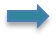 Mjerljivi ishodi
Napomena: Obrazac 4. „Excel tablica Mjerljivi ishodi” je obavezan prilog koji se dostavlja uz projektni prijedlog, a pojašnjenja u navedenoj tablici je moguće dostaviti samo ako je ista dostavljena, a ima određenih propusta ili pogrešaka, dok nedostajanje obveznih dokumenata, uključujući i navedenu tablicu, rezultira isključenjem iz daljnjeg postupka.
Sadržaj projektnog prijedloga
Cjelovitom se smatra prijava koja sadrži sve popunjene prijavne obrasce i obvezne priloge kako slijedi: 

1. Prijavni obrazac A 
FORMAT: elektronička inačica u izvornom PDF formatu izvezenom iz ESIF MIS sustava i spremljena za službeno podnošenje sa zabilježenim datumom i vremenom kad je izvezena iz ESIF MIS sustava te ne smije biti spremljena kao skica. Elektronička inačica treba biti dostavljena na CD-R ili DVD-R
2. Izjava prijavitelja o istinitosti podataka, izbjegavanju dvostrukog financiranja i ispunjavanju preduvjeta za sudjelovanje u postupku dodjele bespovratnih sredstava i Izjava o partnerstvu (Obrazac 2.) - ne starija od 45 dana od dana podnošenja projektnog prijedloga
FORMAT: originalna papirnata verzija datirana, potpisana od ovlaštene osobe i ovjerena službenim pečatom organizacije te elektronička preslika dokumenta. Elektronička inačica treba biti dostavljena na CD-R ili DVD-R
3. Izjava partnera o istinitosti podataka, izbjegavanju dvostrukog financiranja i ispunjavanju preduvjeta za sudjelovanje u postupku dodjele bespovratnih sredstava i Izjava o partnerstvu (Obrazac 3) - ne starija od 45 dana od dana podnošenja projektnog prijedloga. Za svakog partnera potrebno je dostaviti zasebnu izjavu. 
FORMAT: originalna papirnata inačica Izjave datirana, potpisana od ovlaštene osobe i ovjerena službenim pečatom organizacije te elektronička preslika dokumenta. Elektronička inačica treba biti dostavljena na CD-R ili DVD-R.
Sadržaj projektnog prijedloga
4. Potvrda Ministarstva financija/Porezne uprave da subjekt nema duga po osnovi javnih davanja o kojima Porezna uprava vodi službenu evidenciju (ne starija od 30 dana od dana podnošenja projektnog prijedloga). Potrebno dostaviti za prijavitelja i svakog projektnog partnera, osim obveznih partnera 
FORMAT: elektronička preslika dokumenta dostavljena na CD-R ili DVD-R.
5. Popunjena Excel tablica „Mjerljivi ishodi“ (Obrazac 4) 
FORMAT: Excel tablica dostavljena na CD-R ili DVD-R
6. Dokaz o usklađenosti statuta udruge sa Zakonom o udrugama (ako je primjenjivo) Ako elektronička baza Registra udruga ne sadrži dokaz o usklađenosti statuta udruge sa Zakonom o udrugama, navedeni dokument je potrebno dostaviti u sklopu prijave. Ako je udruga u svrhu usklađivanja statuta sa Zakonom o udrugama podnijela zahtjev za upis promjena nadležnom uredu državne uprave, a postupak pred nadležnim uredom nije dovršen, prilaže presliku dokaza o podnesenom zahtjevu za usklađivanjem statuta sa zakonom ako isti nije vidljiv odnosno dostupan u Registru.
FORMAT (ako je primjenjivo): elektronička preslika dokumenta dostavljena na CD-R ili DVD-R.
7. Dokumenti iz kojih je razvidno ispunjavanje odredbi iz točke 2.2.1, odnosno 2.2.2 Poziva za prijavitelja i sve partnere ovisno o vrsti pravne osobe
FORMAT (ako je primjenjivo): elektronička preslika dokumenta/ata.
Administrativna provjera
Procjena kvalitete
Odbor za odabir projekata (OOP)
vrši ocjenjivanje projektnih prijedloga prema kriterijima odabira (KO) 
provodi provjeru prihvatljivosti prijavitelja i partnera
provodi provjeru prihvatljivosti projekta, ciljeva projekta i projektnih aktivnosti


HZZ, nadležno PT2:
provodi provjeru prihvatljivosti izdataka, ako je potrebno ispravlja predloženi proračun projektnog prijedloga, uklanjajući neprihvatljive izdatke
Kriteriji odabira i pitanja za kvalitativnu procjenu
Kriteriji odabira i pitanja za kvalitativnu procjenu
MINIMALAN BROJ BODOVA KOJI JE POTREBNO OSTVARITI JE 88!
Odluka o financiranju
Donosi ministar rada i mirovinskoga sustava:

posebno za svaki projektni prijedlog i to po završetku postupka dodjele za svaki pojedini projektni prijedlog koji je uspješno prošao sve prethodne dijelove postupka dodjele; ili 

skupno za određeni broj projektnih prijedloga po završetku postupka dodjele za svaki takav pojedini projektni prijedlog koji je uspješno prošao sve prethodne dijelove postupka dodjele.
Dodatna pojašnjenja
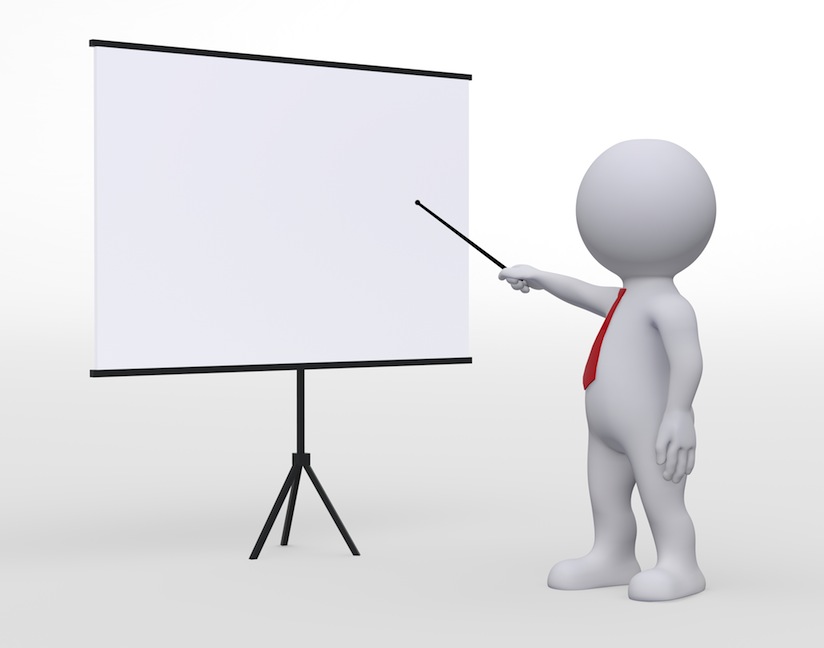 Posredničko tijelo razine 2, Ured za financiranje i ugovaranje projekata EU, Hrvatskog zavoda za zapošljavanje može od prijavitelja zatražiti pojašnjenja u bilo kojoj fazi tijekom postupka dodjele.
Prijavitelji su obvezni postupiti u skladu sa zahtjevom Hrvatskog zavoda za zapošljavanje u za to određenom roku, u protivnom se njihov projektni prijedlog može isključiti iz postupka dodjele.
Prigovori
Podnošenje prigovora Komisiji za razmatranje prigovora koju osniva Ministarstvo rada i mirovinskoga sustava kao Upravljačko tijelo


Sva prava i obveze prijavitelja i nadležnih tijela vezana uz prigovore definirana su u sklopu važeće verzije „Općih pravila o postupanju po prigovorima u okviru Operativnog programa Učinkoviti ljudski potencijali 2014. – 2020. Europskog socijalnog fonda“ na mrežnoj stranici www.esf.hr.
Okvirni raspored postupka dodjele
Info:
Upute za prijavitelje, zajedno s ostalom natječajnom dokumentacijom, objavljene su na internetskim stranicama www.esf.hr i www.strukturnifondovi.hr
Prijava na Poziv elektronički ispunjena na Prijavnom obrascu A koji je dostupan na sljedećoj poveznici: 
			
					https://esif-wf.mrrfeu.hr/
Šifra Poziva: UP.01.2.0.04
Hvala na pozornosti!
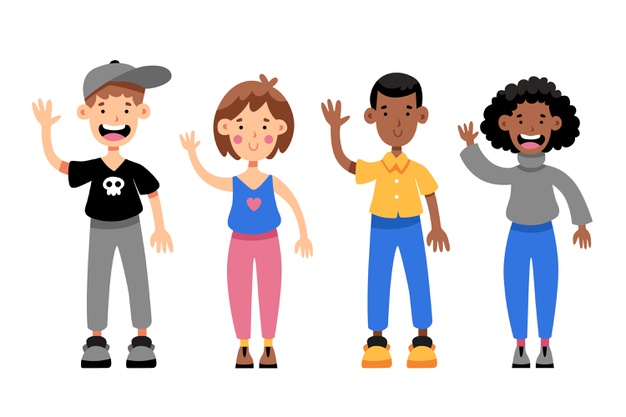